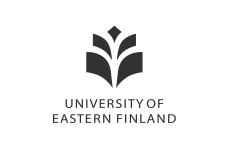 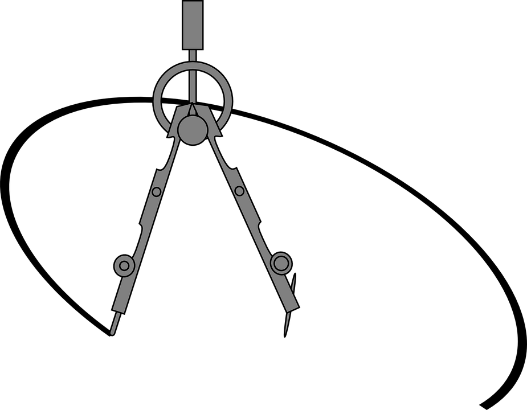 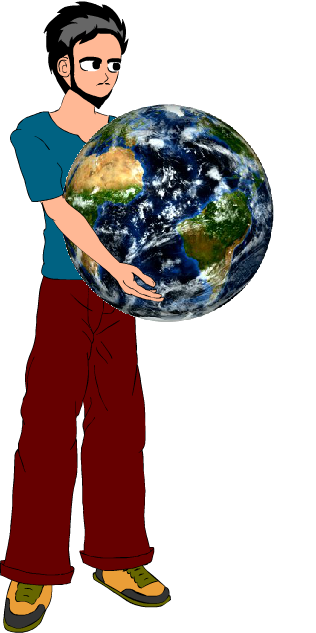 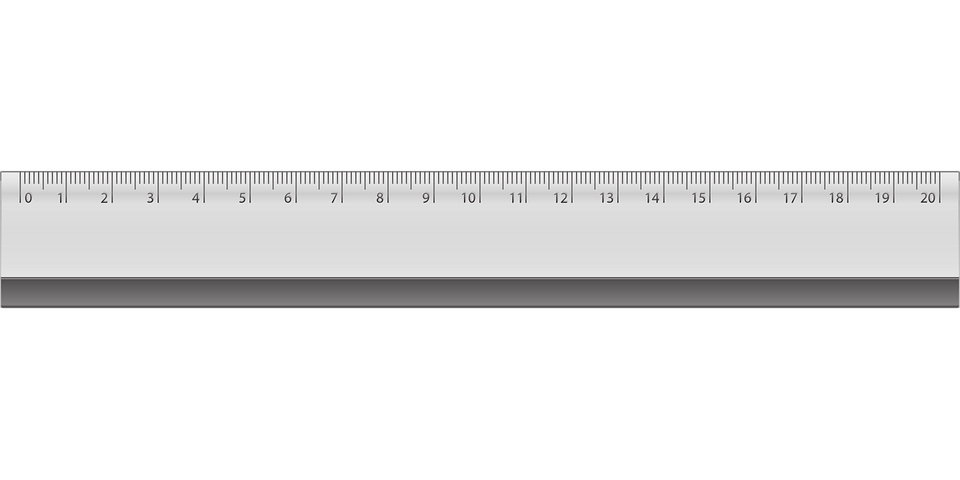 LAMAD
Projections and distances
Radu Mariescu-Istodor
23.10.2018
Projections
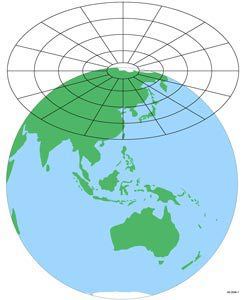 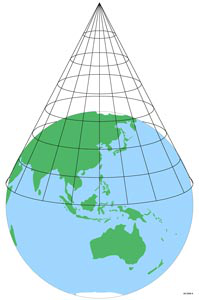 Azimuth
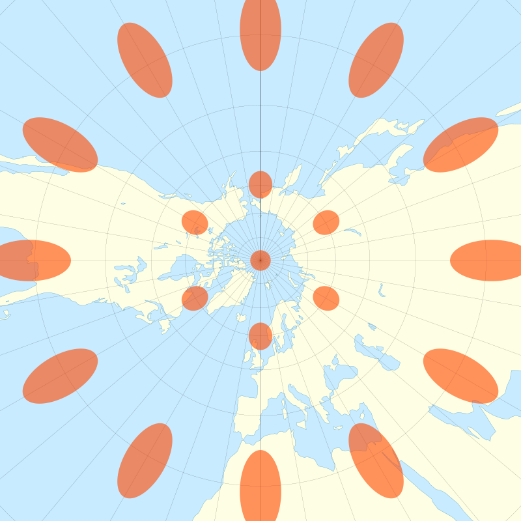 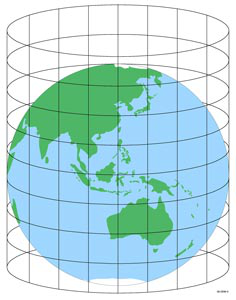 Sources: Wikipedia
[Speaker Notes: Tissot’s indicatrix of deformation]
Projections
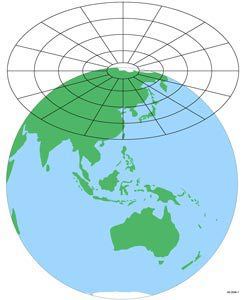 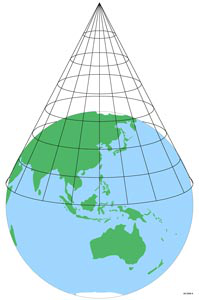 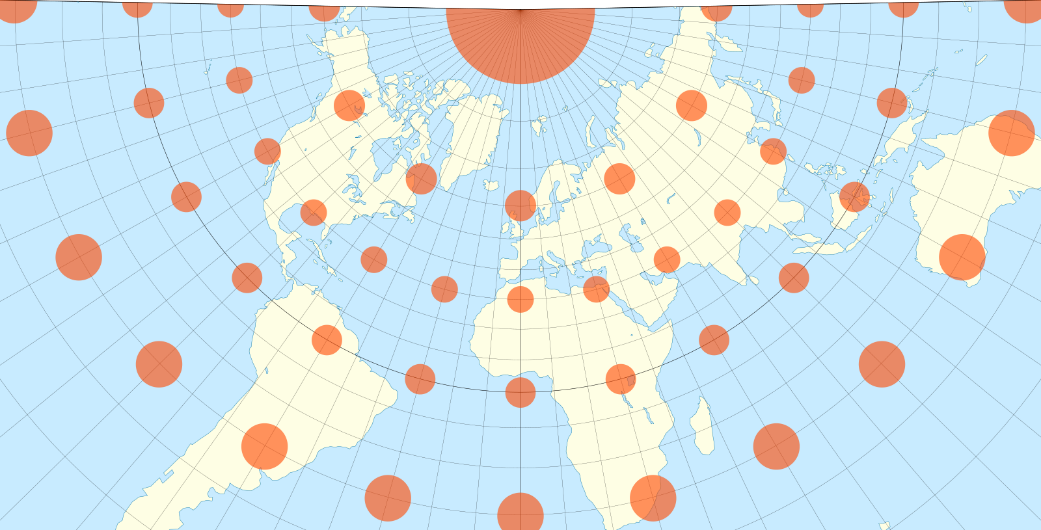 Conic
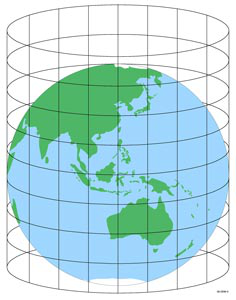 [Speaker Notes: Tissot’s indicatrix of deformation]
Projections
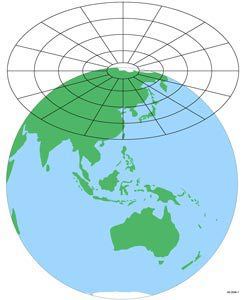 Equirectangular
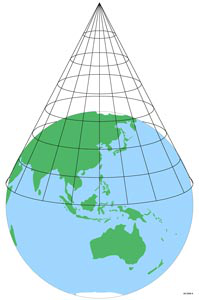 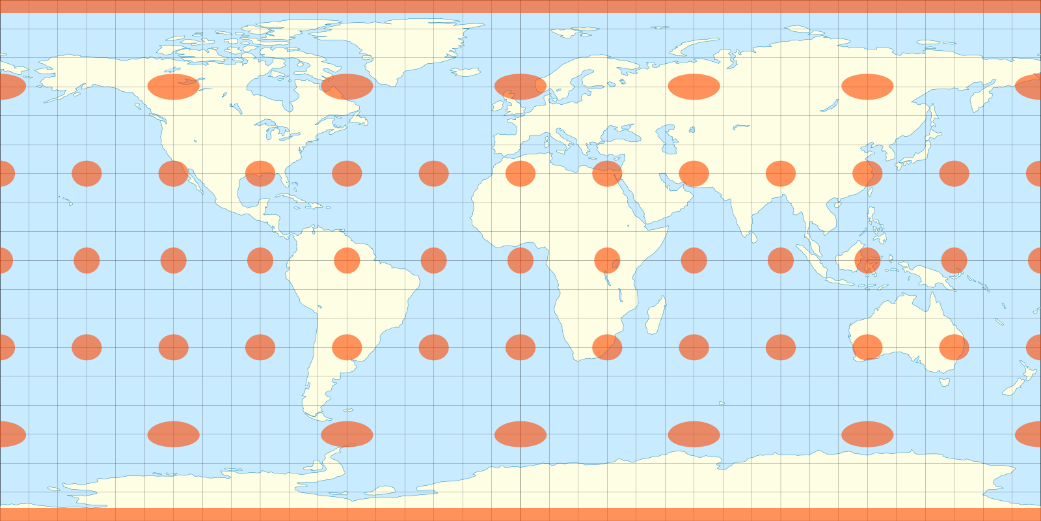 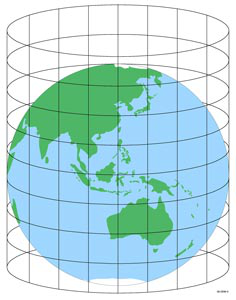 Cillindric
[Speaker Notes: Tissot’s indicatrix of deformation]
Projections
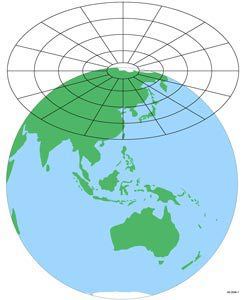 Mercator
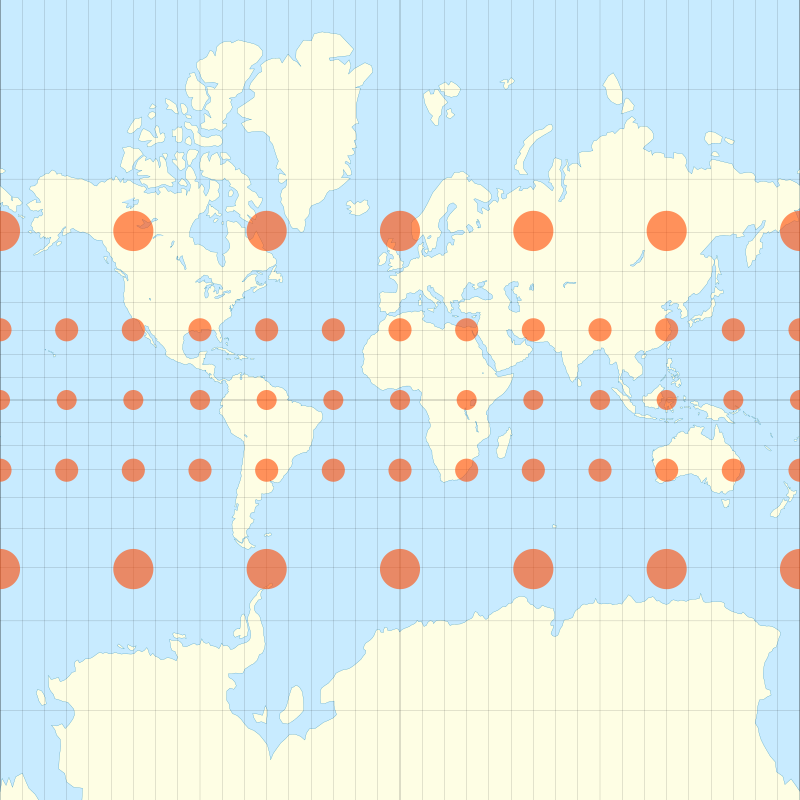 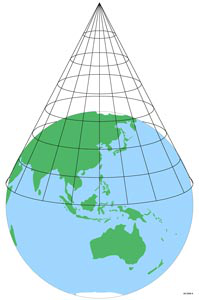 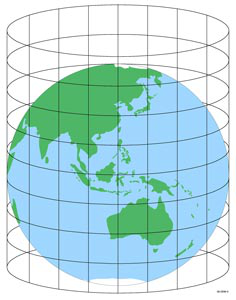 Preserves directions
Compromises scale
Cillindric
[Speaker Notes: Tissot’s indicatrix of deformation]
Demo 1
Earth
R = 6371 km
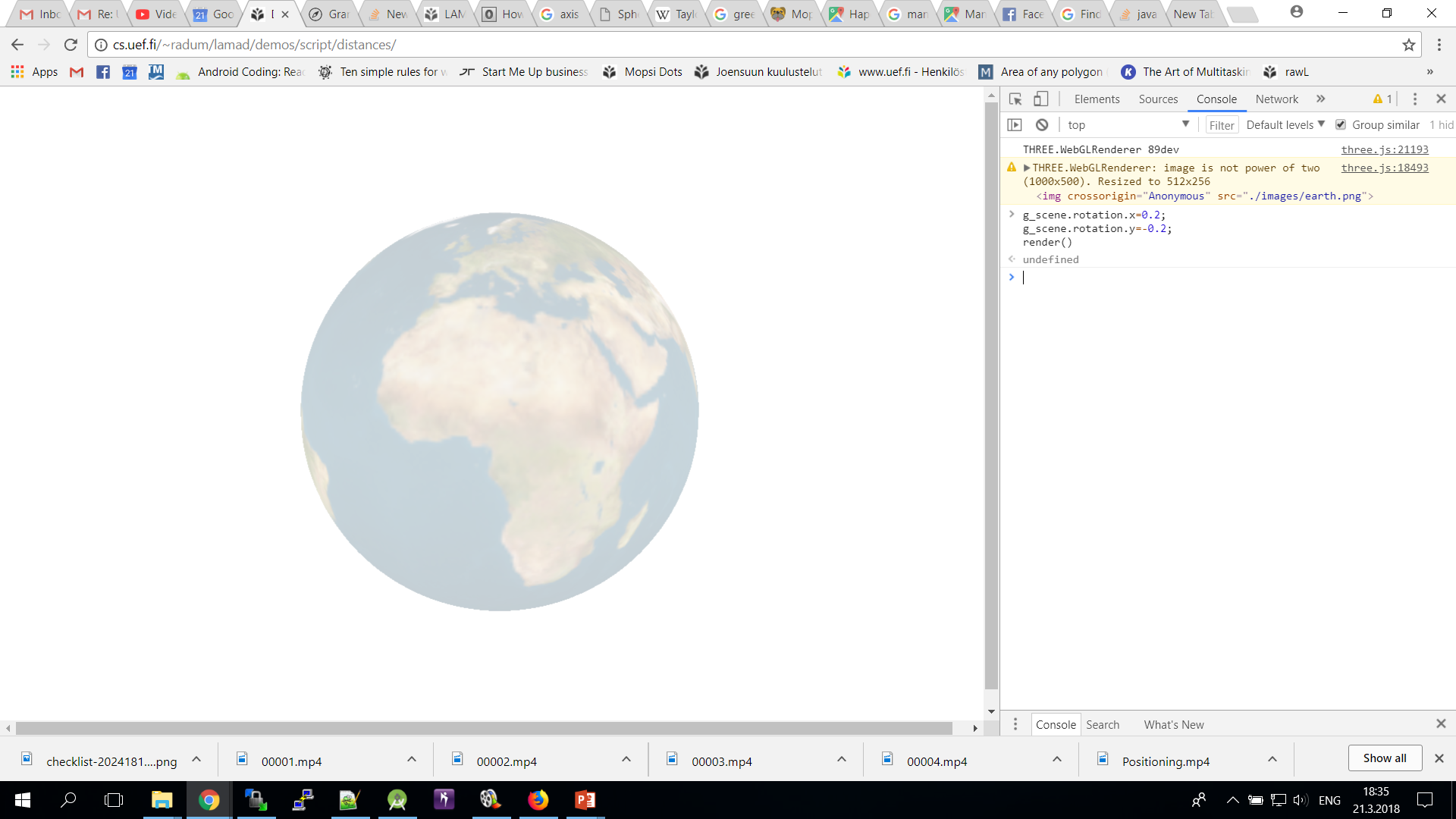 62oE
PRIME
MERIDIAN
23oS
23oN
EQUATOR
Coordinates
R = 6371 km
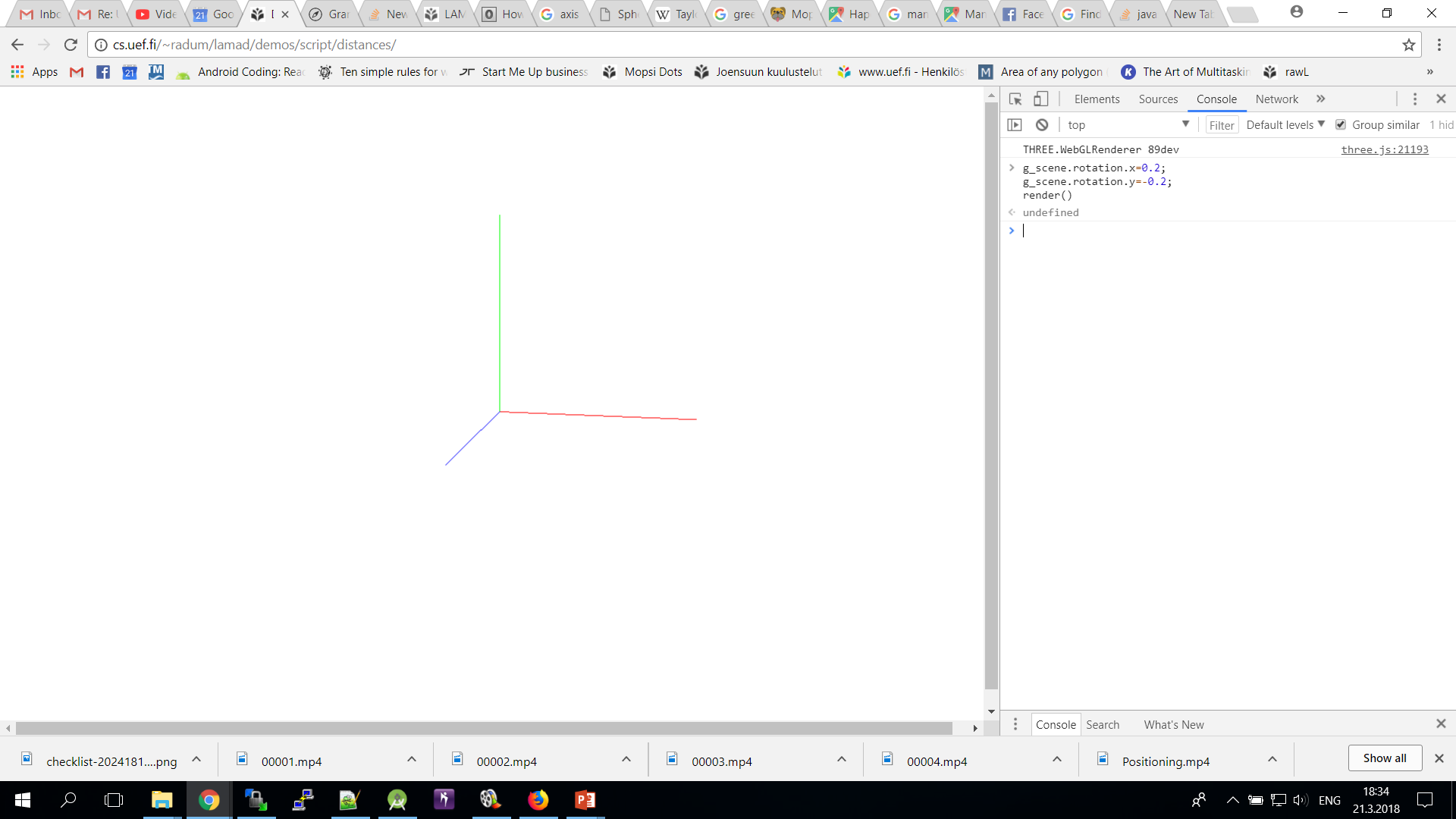 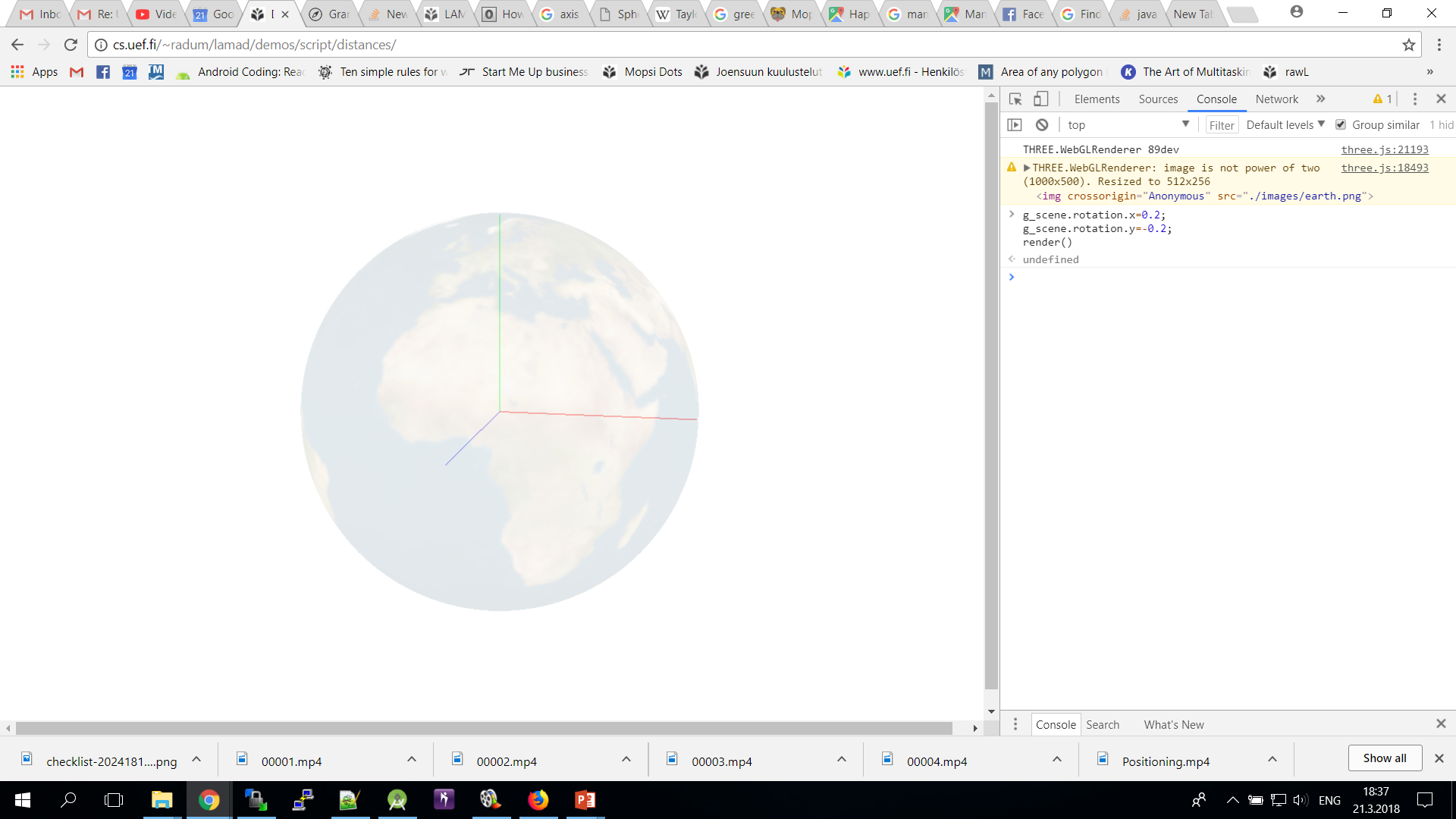 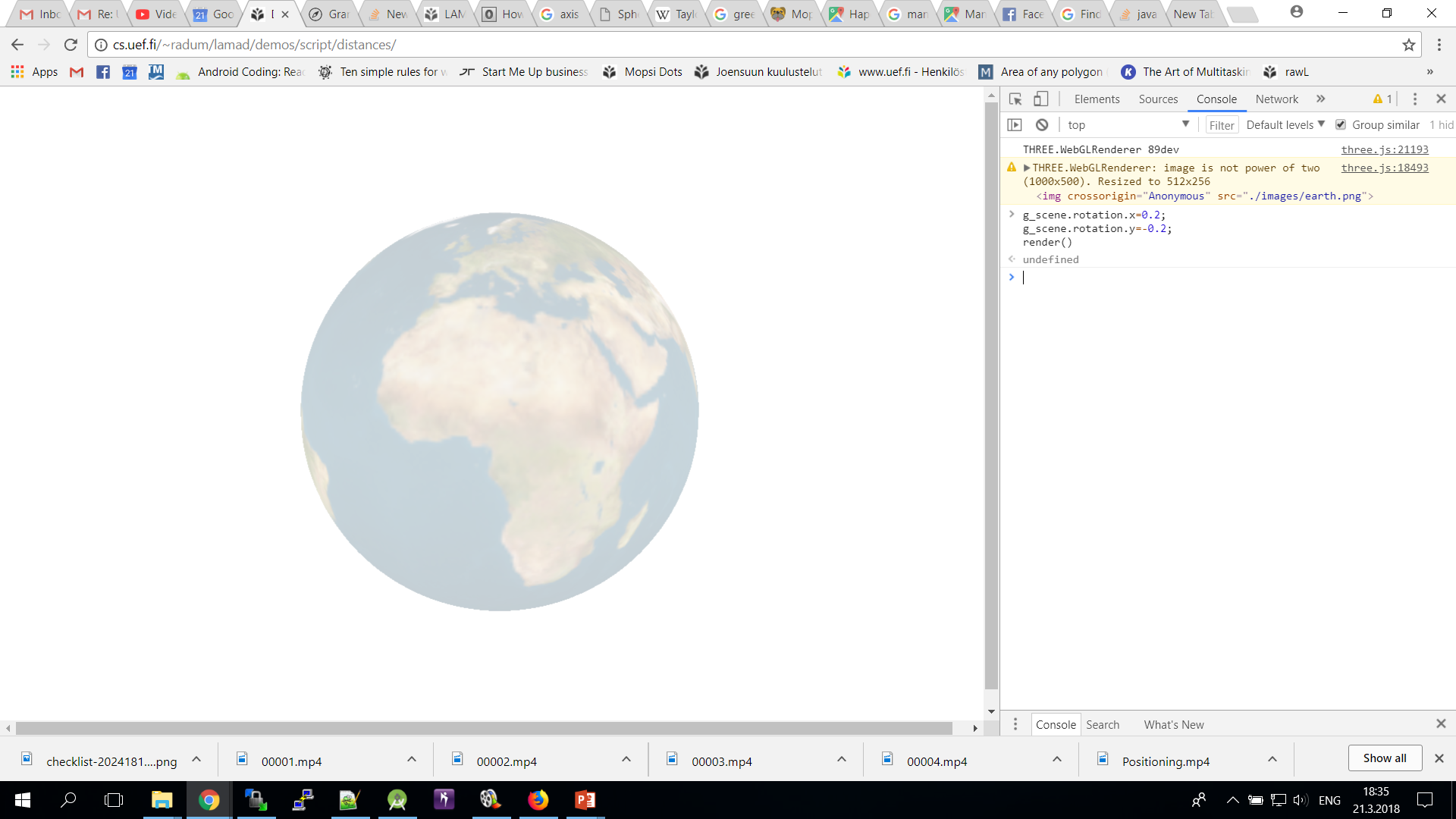 Tuusniemi
62.81N 28.49E
y
y
WGS 
World Geodetic System
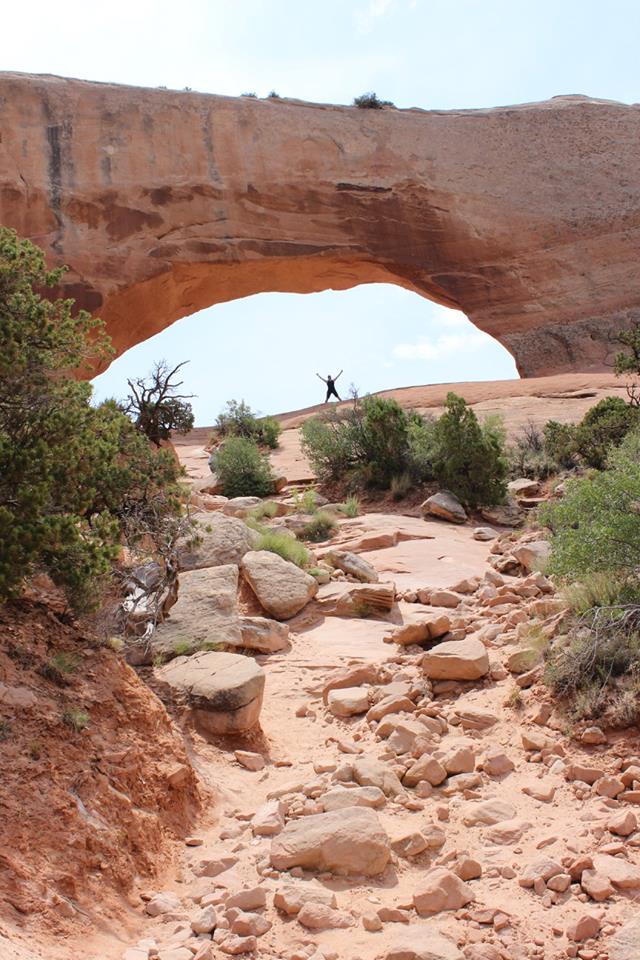 x
z
Coordinates
R = 6371 km
r
z
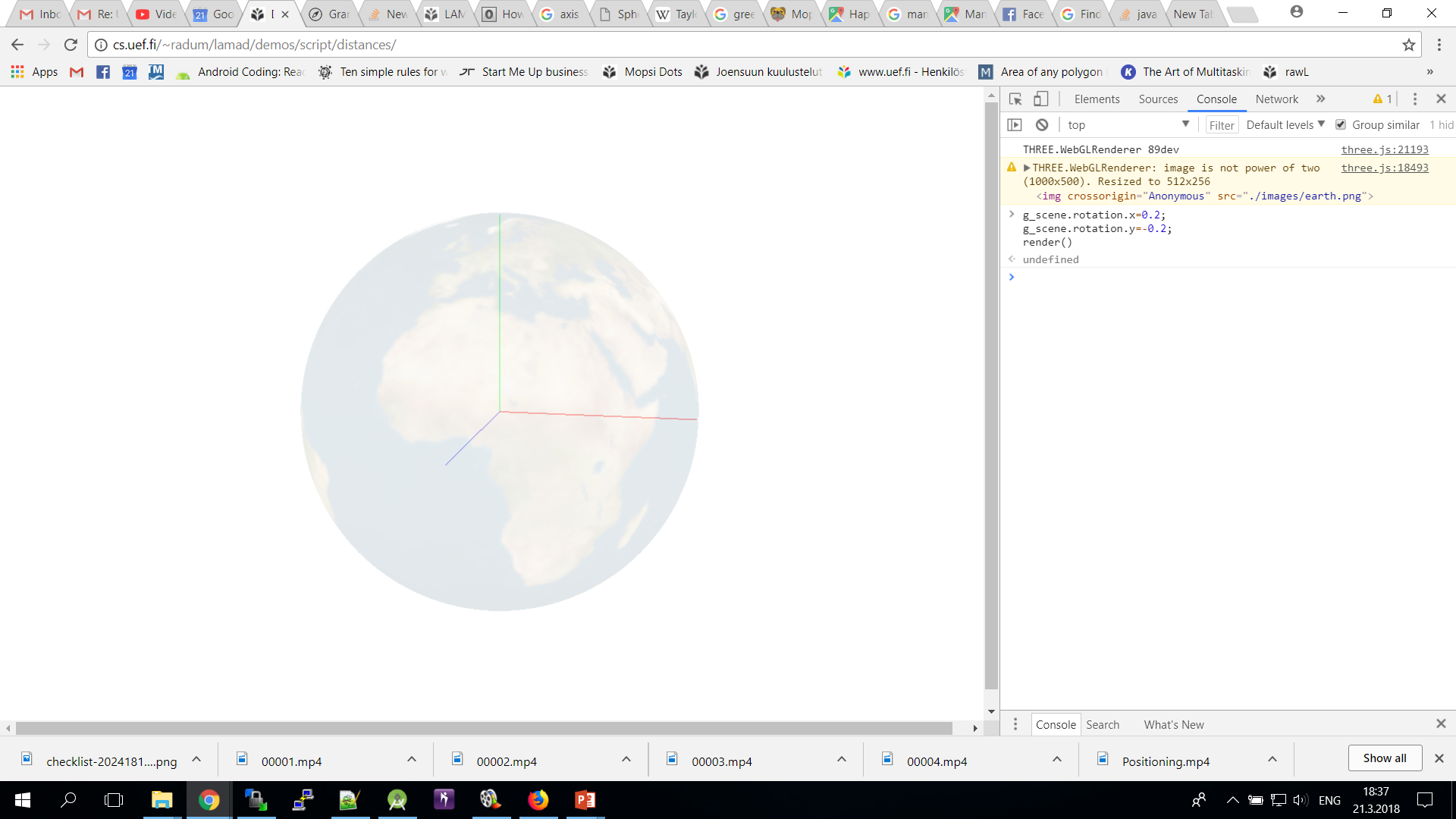 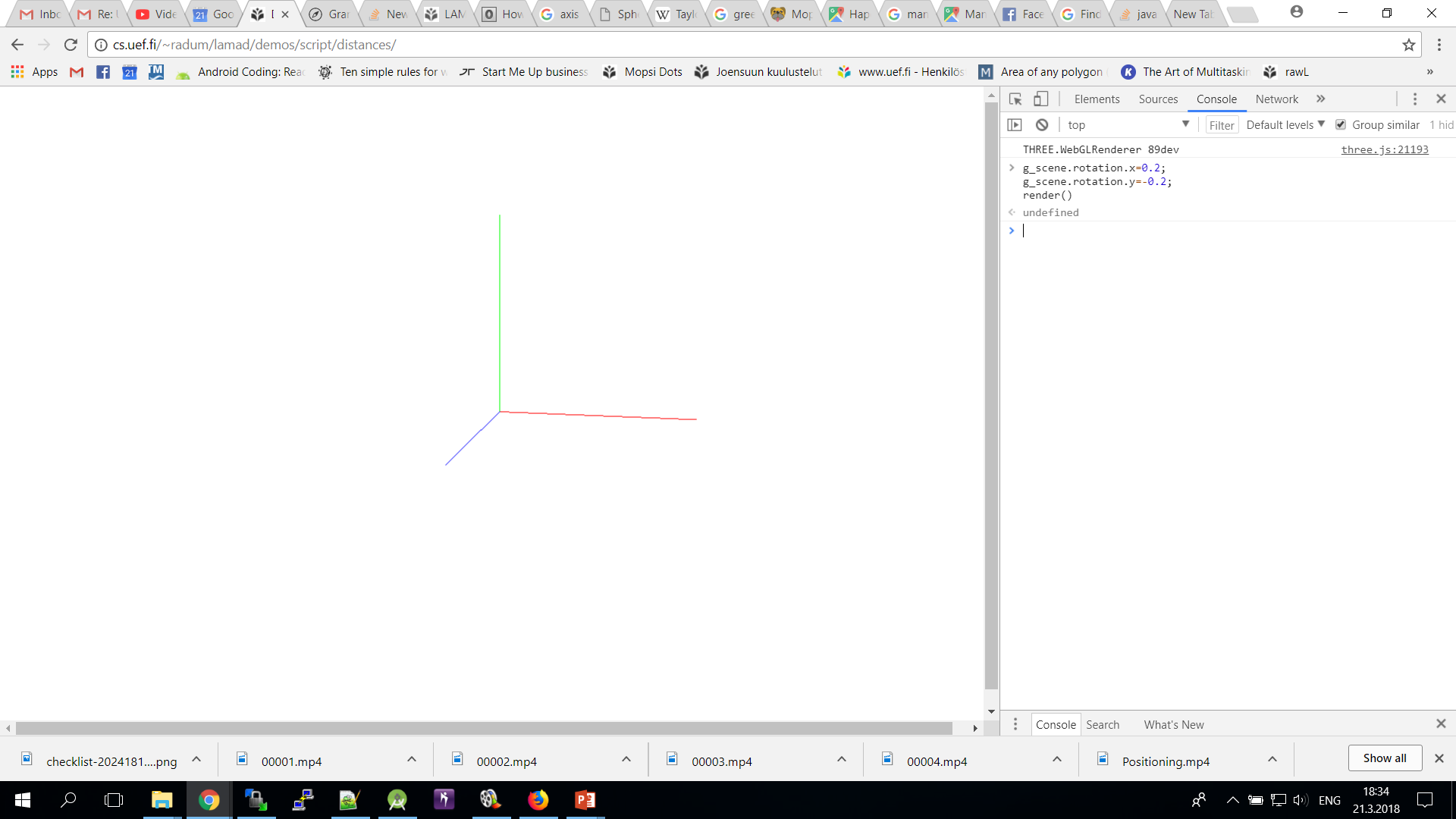 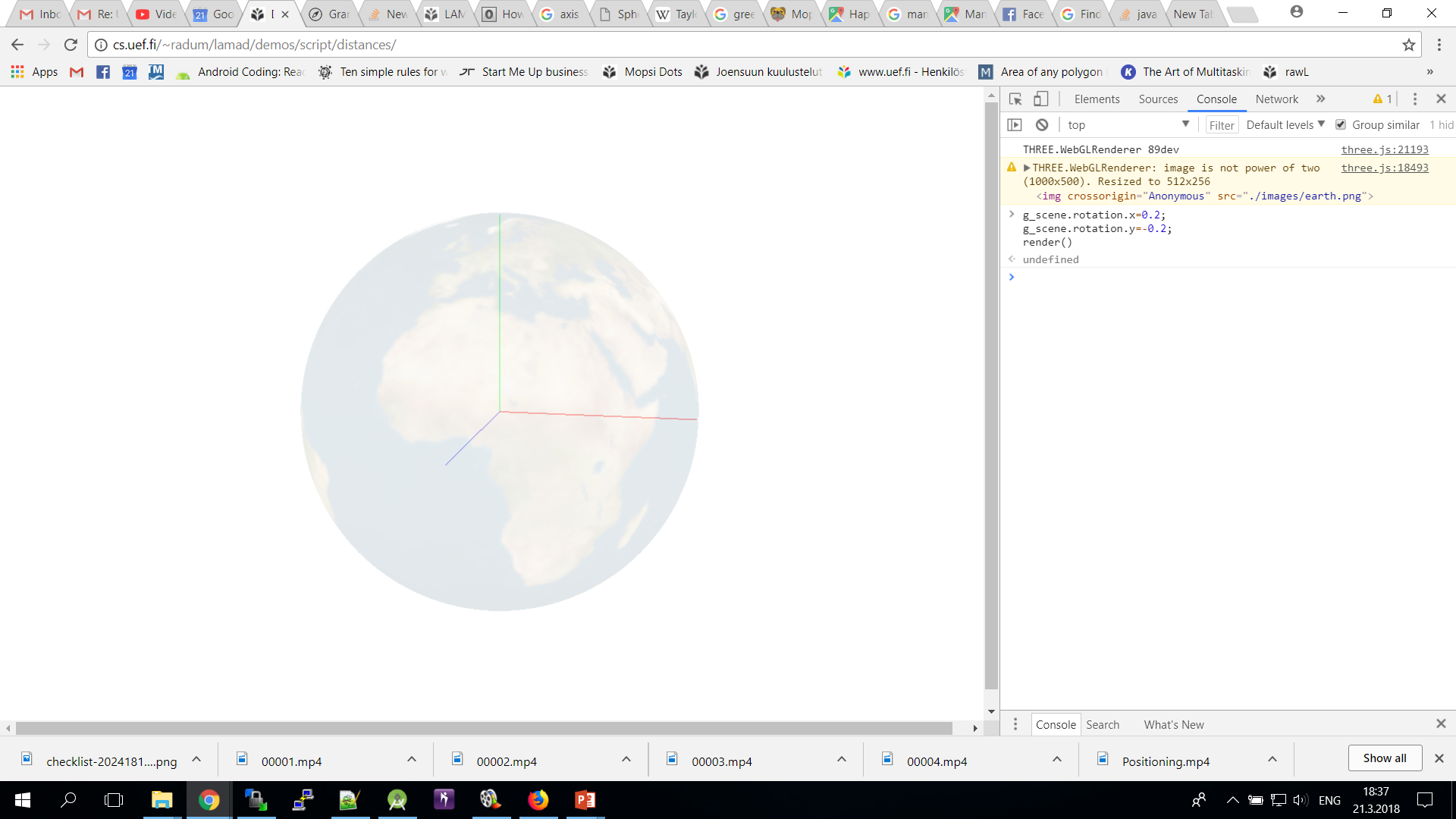 Tuusniemi
62.81N 28.49E
y
x = 1389 km
y = 5667 km
r
x
z = 2558 km
r = 2911 km
Demo 2
Distances
p1 = (x1, y1, z1)
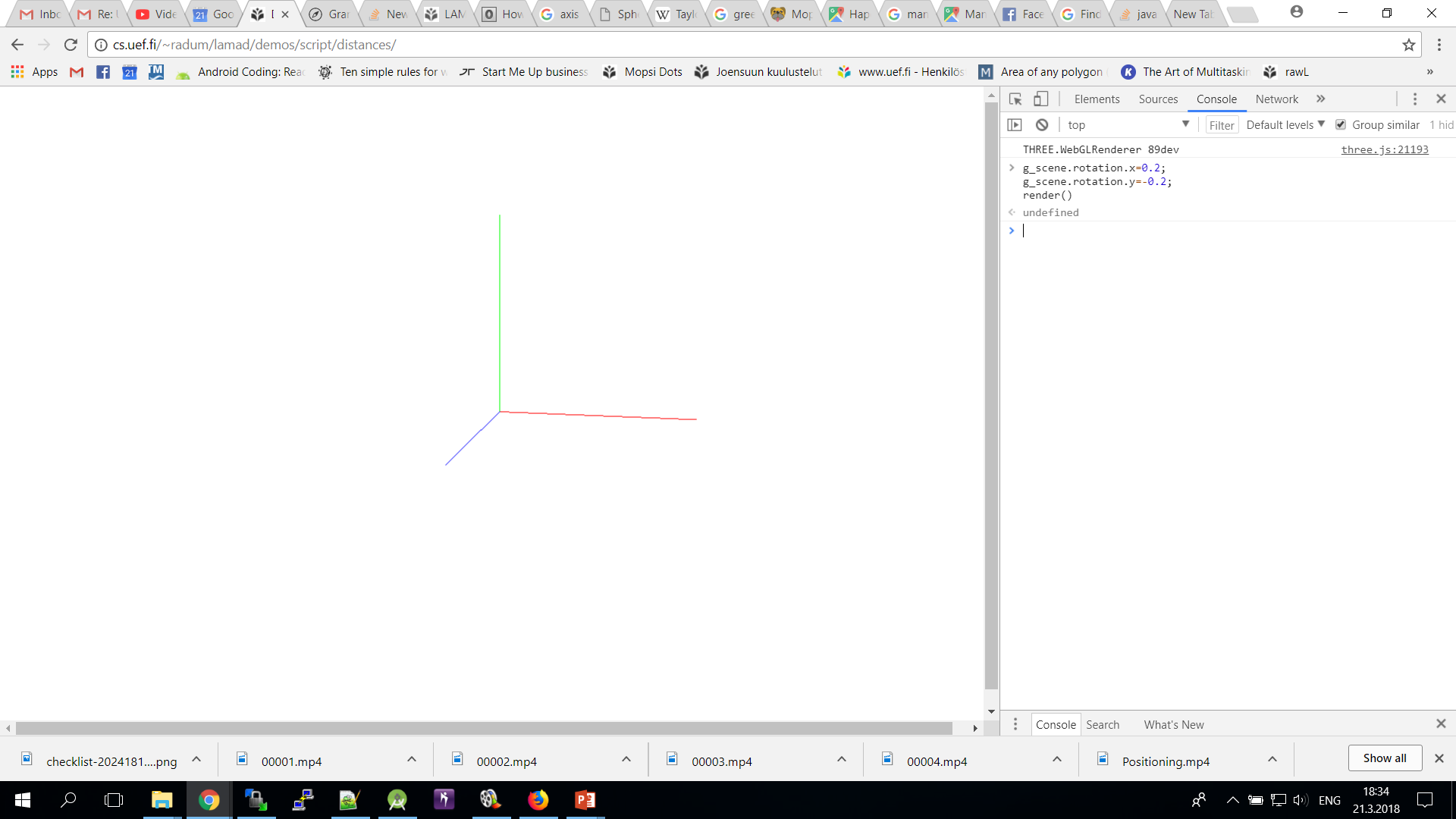 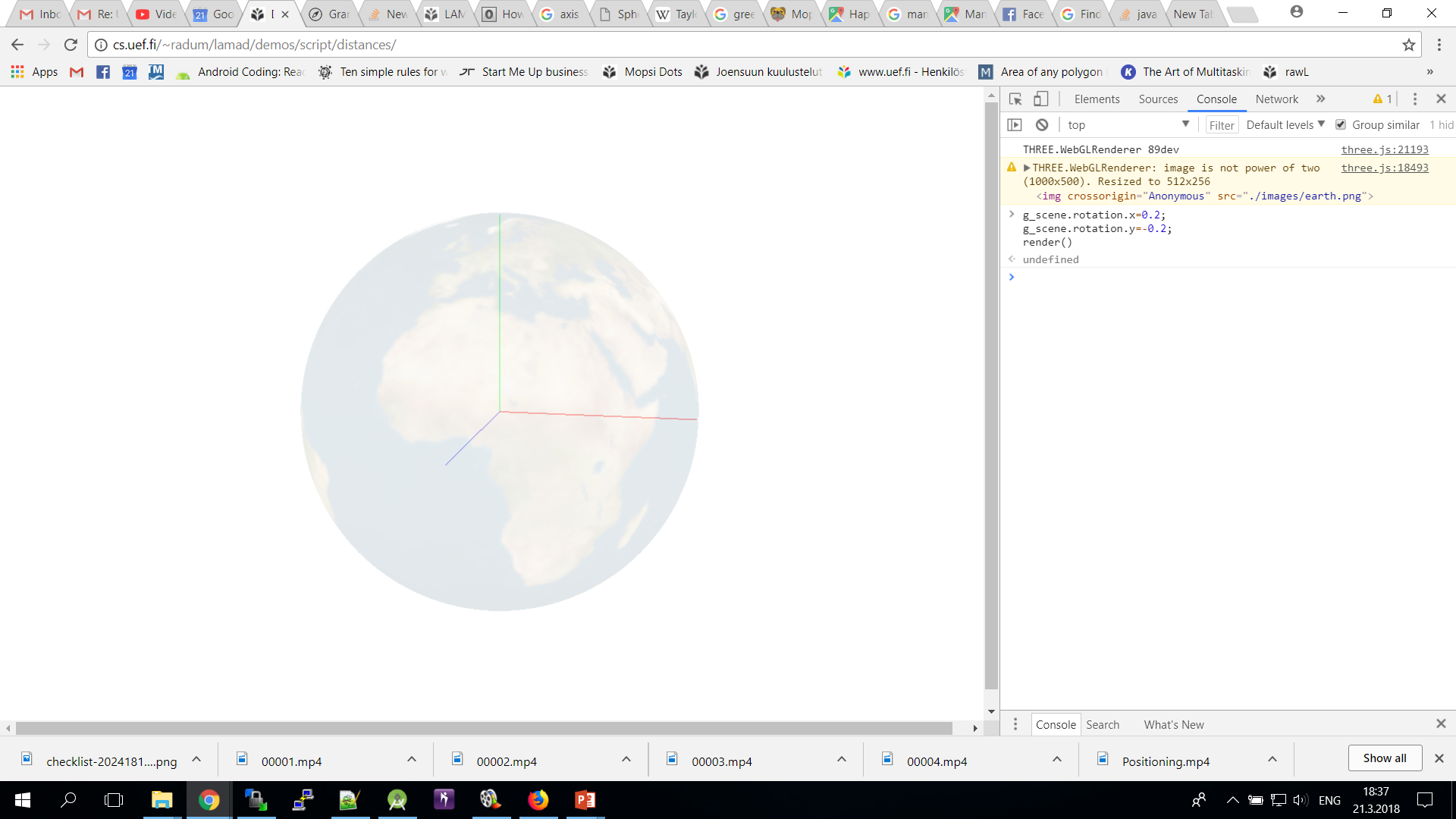 Tuusniemi
62.81N 28.49E
Euclidean
p2 = (x2, y2, z2)
Haversine
Dubai
25.20N 55.43E
Demo 3